Здравословен начин на живот. Здравословно хранене
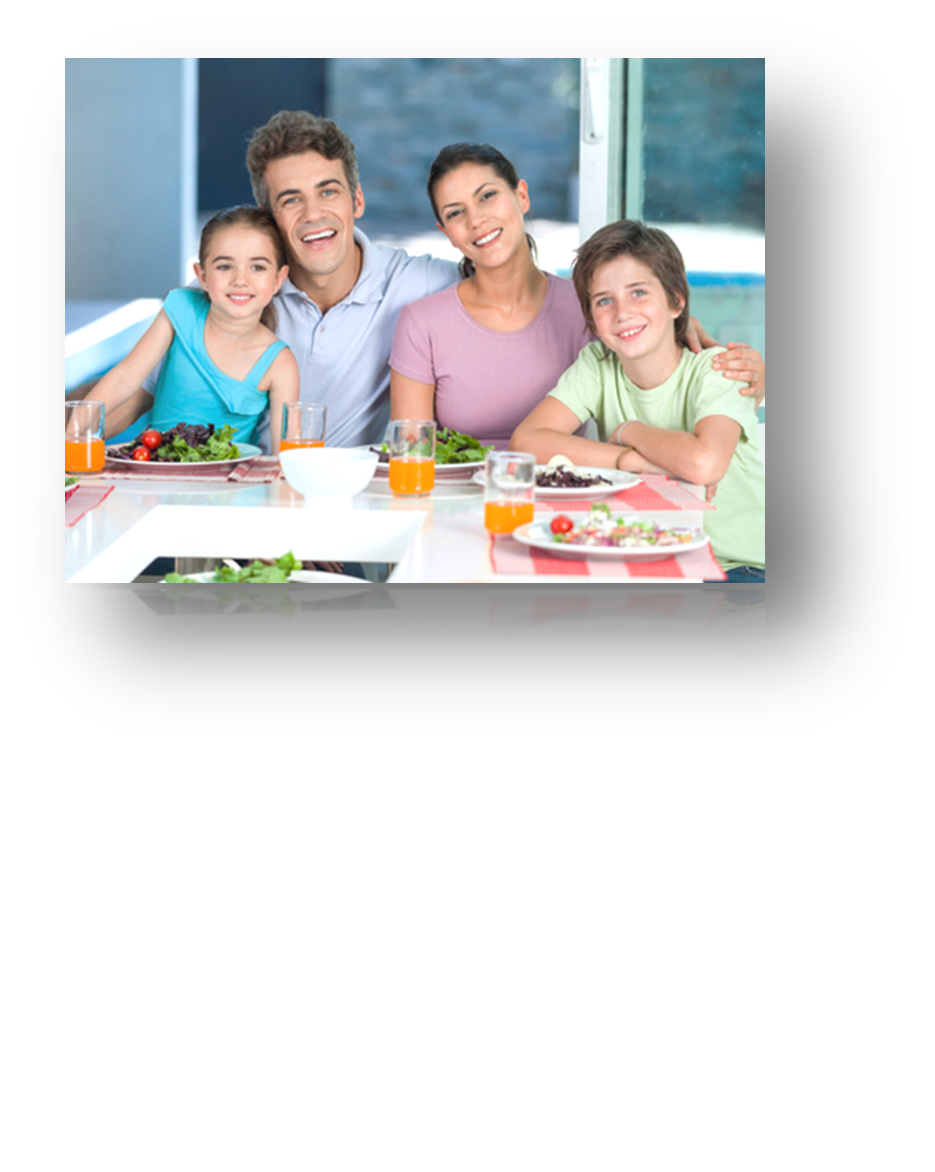 Изготвил: Мариана Маламова
Спец.: ИТНУВ
ОКС: Магистър
Фак№: 22200341405
ЗДРАВОСЛОВЕН НАЧИН НА ЖИВОТ
Здравословният начин на живот включва хранене с разнообразна храна –растителна и животинска, поддържане на добра лична хигиена, редовно спортуване, закаляване и спазване на дневния режим.
Спортът и физическите упражнения развиват и укрепват тялото.
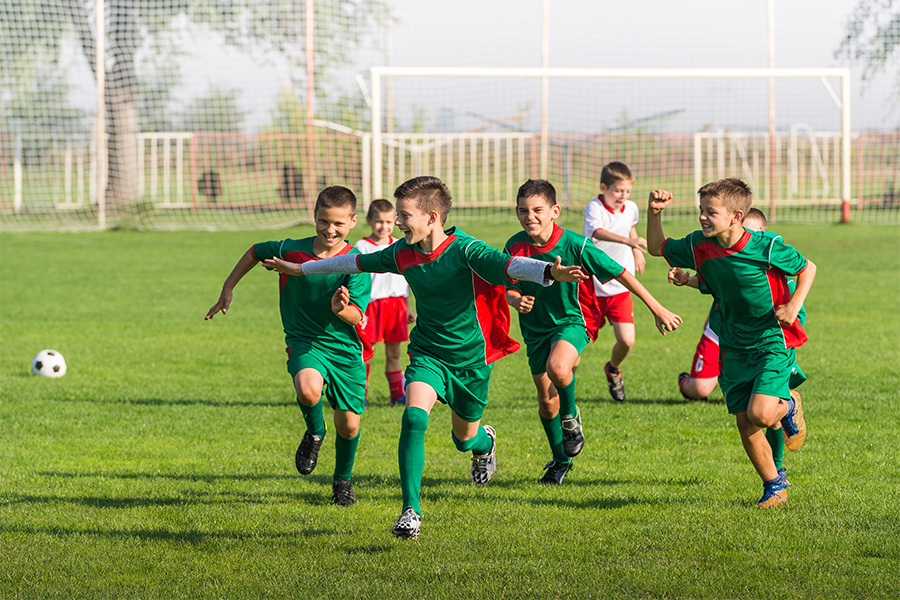 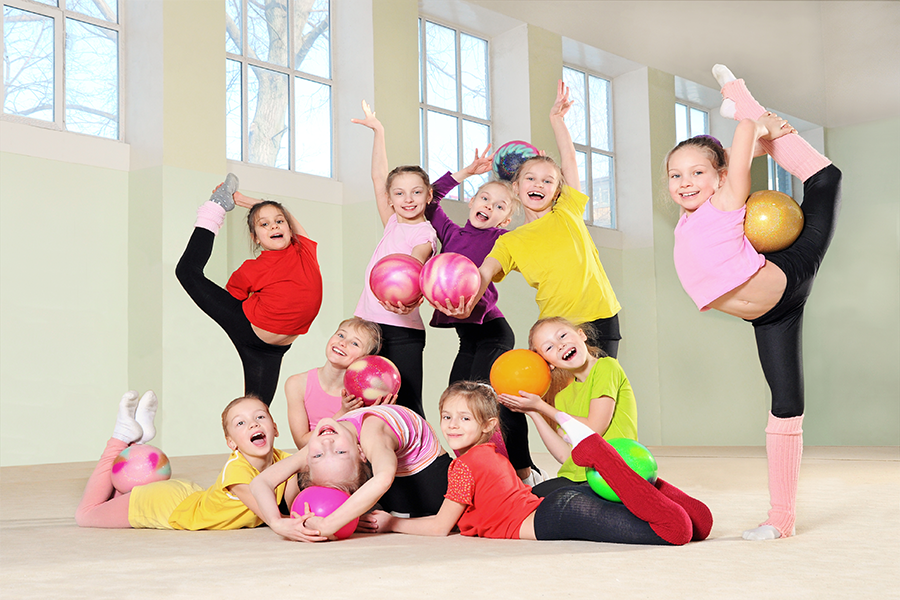 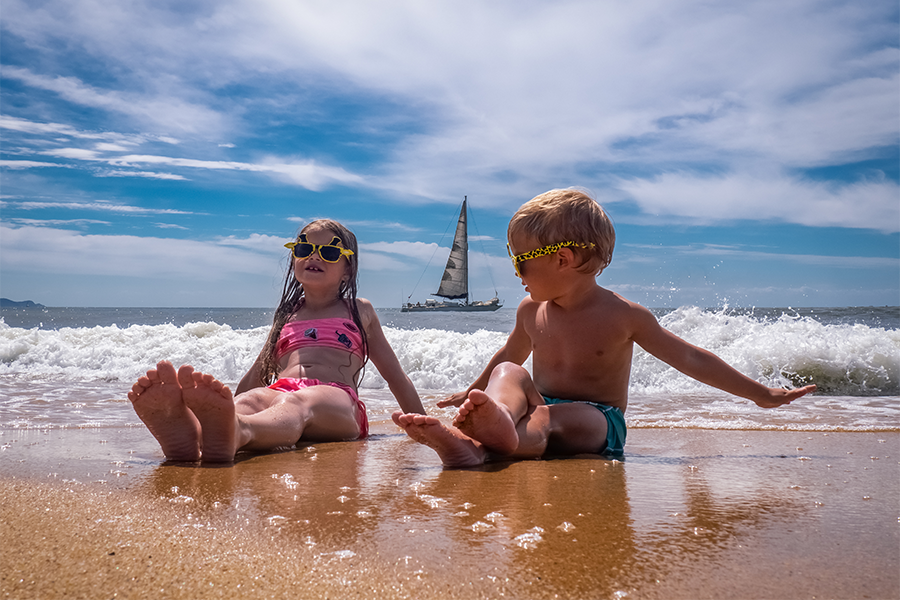 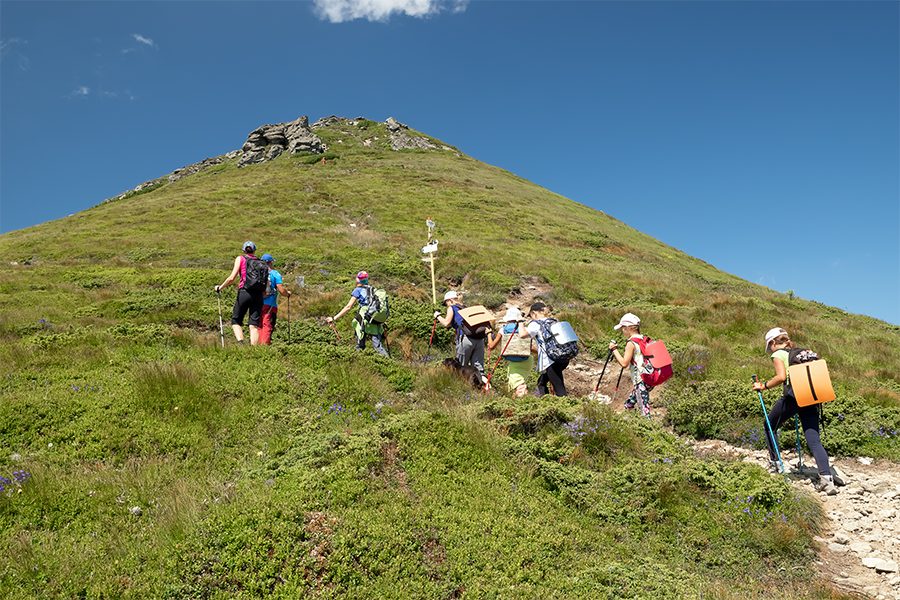 Сънят е жизнено необходим за организма. Той осигурява най-добрата почивка за мозъка. Децата се нуждаят от 10 – 12 часа сън, за да бъдат бодри и здрави. Сънят на чист въздух съдейства за закаляването на организма.
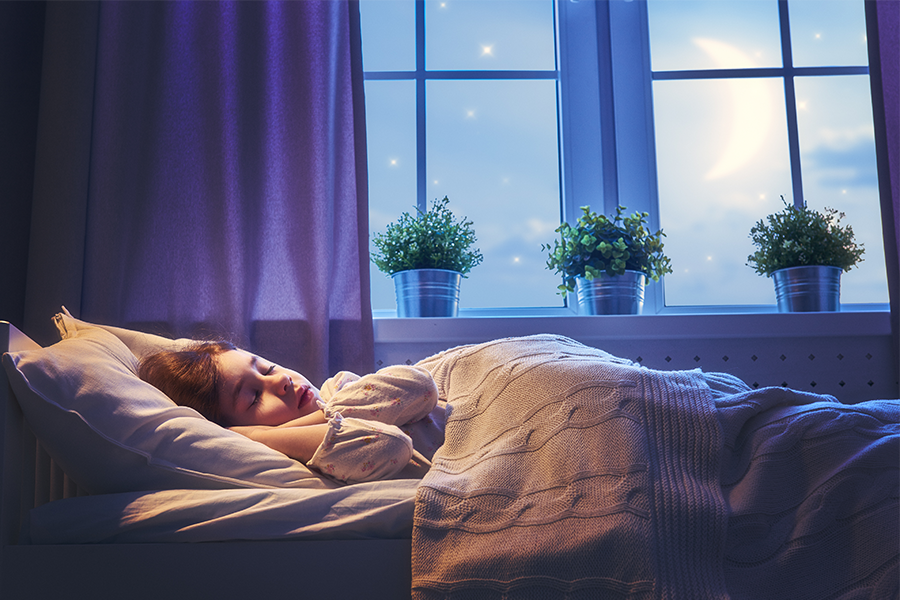 Разгледай диаграмата и отговори, кой трябва да спи най-много. Обясни защо?
Детето
Възрастния
Бебето
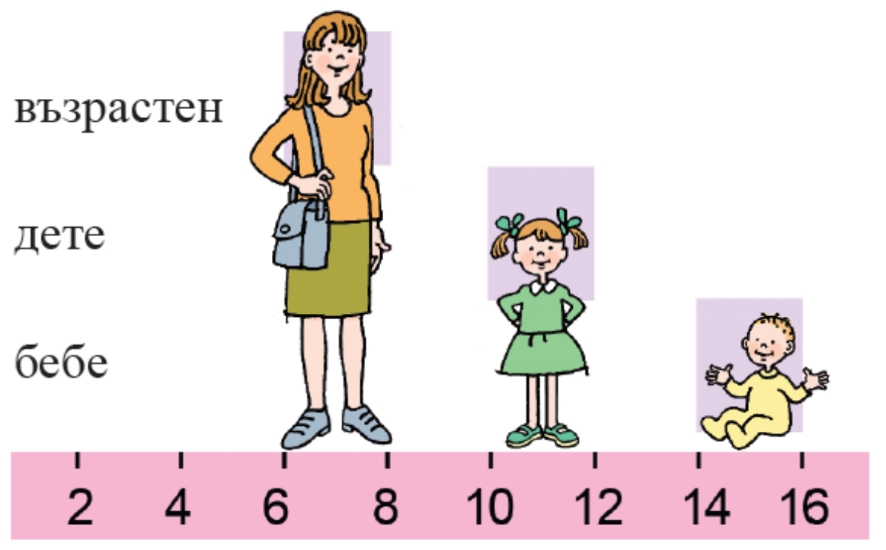 СПРАВИ СЕ ОТЛИЧНО!
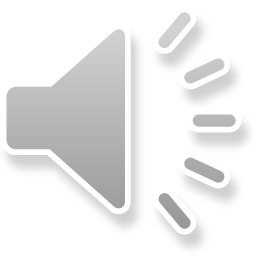 ЗДРАВОСЛОВНО ХРАНЕНЕ
Здравословното хранене включва употребата на разнообразна храна, която осигурява всички необходими на организма вещества.
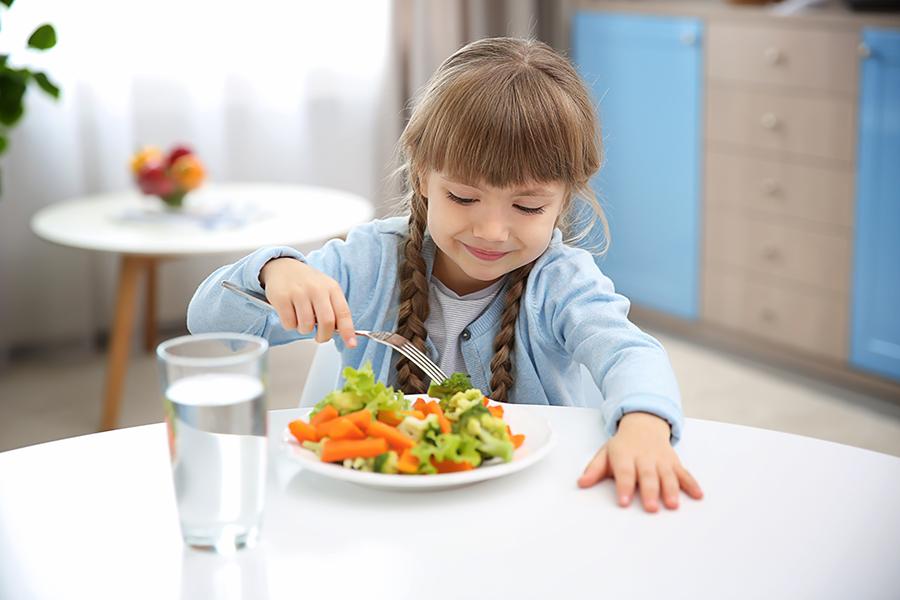 В по-големите части на фигурата са показани храните, които трябва да ядете най-много. В най-малката част са храните, чиято употреба трябва да е ограничена. Месото, млякото, яйцата, фасулът, лещата са необходими за растежа на тялото. Хлябът, сладките плодове и захарните изделия дават енергия на човека. Всички зеленчуци и плодове съдържат витамини.
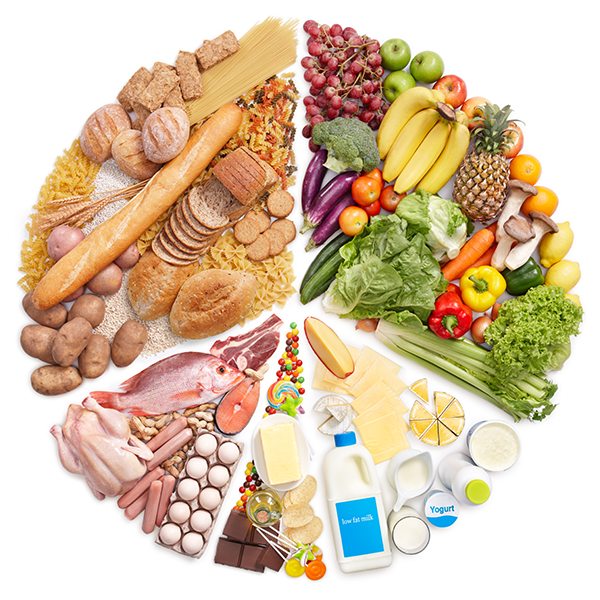 КОИ ХРАНИ С КАКВО СА ПОЛЕЗНИ? СВЪРЖИ!
Месото, яйцата, рибата, ядките и бобовите храни
са послезни за укрепването на костите и зъбите.
осигуряват енергия на организма.
Хлябът, картофите, оризът, макаронените изделия и зърнените закуски
подпомагат изграждането на мускулите.
Плодовете, зеленчуците и гъбите
Млякото и млечните продукти
са богати на витамини.
За доброто усвояване на храната е нужно да се приема достатъчно количество вода. ПИЙТЕ ПОВЕЧЕ ВОДА!!
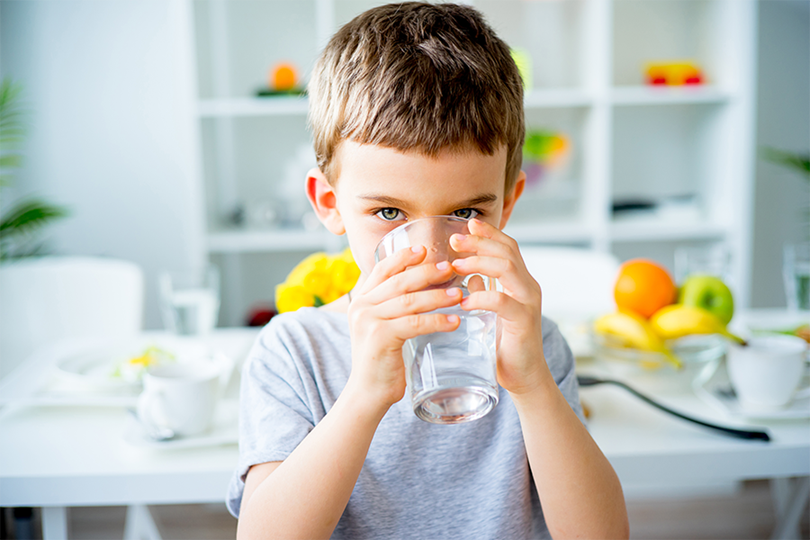 ВАЖНО!!!
Децата трябва да се хранят с разнообразна храна четири-пет пъти дневно. Закуска, обяд и вечеря са основните хранения. Между тях трябва да има две междинни закуски.
Преди и след ядене измийте ръцете си със сапун. Така ще се предпазите от причинители на заболявания.
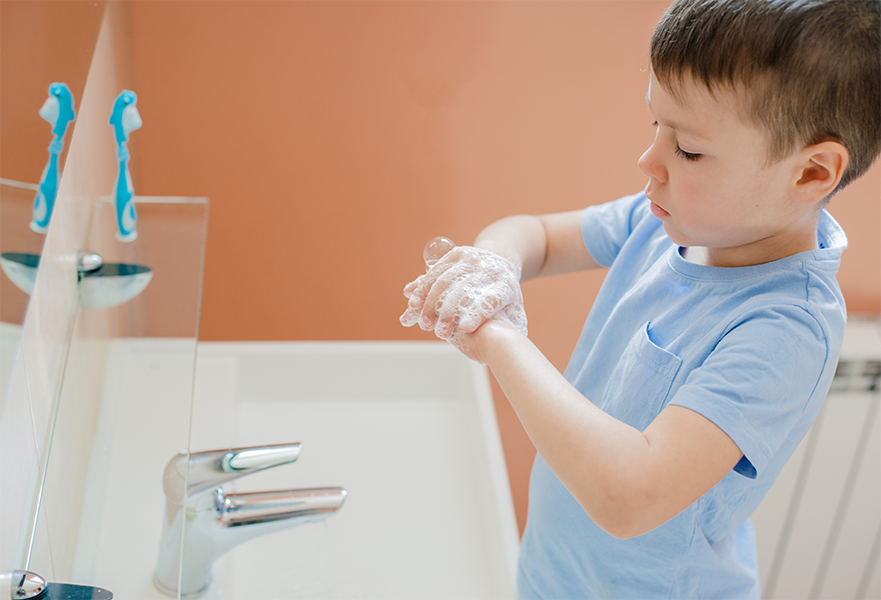 ЛЮБОПИТНО!

Прекалената употреба на захарни изделия води до разваляне на зъбите, което затруднява смилането на храната.
ЗАПОМНЕТЕ!!
Здравословното хранене изисква:
Да не гладуваме и 
да не преяждаме.
Да се храним 
с разнообразна храна.
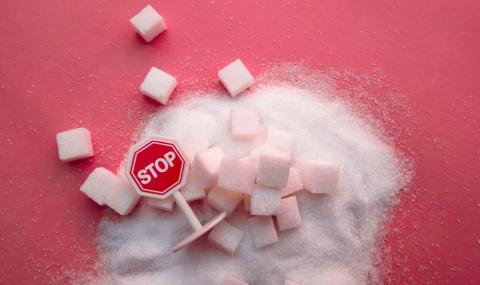 Да не прекаляваме 
със сладките храни 
и газирани напитки.
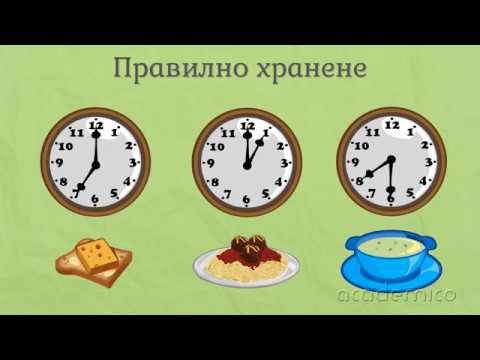 Да приемаме храната в едни и същи часове на денонощието.
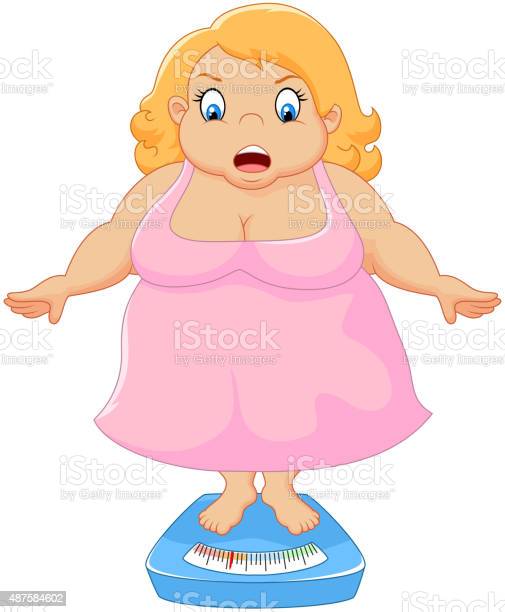 При хранене трябва да се спазват определени правила
Измивай ръцете си с вода и сапун преди всяко хранене.
Измивай с течаща вода плодовете и зеленчуците преди ядене.
Храни се 4-5 пъти дневно по едно и също време.
Яж спокойно и сдъвквай добре храната си. Не преяждай.
Не говори, когато се храниш!
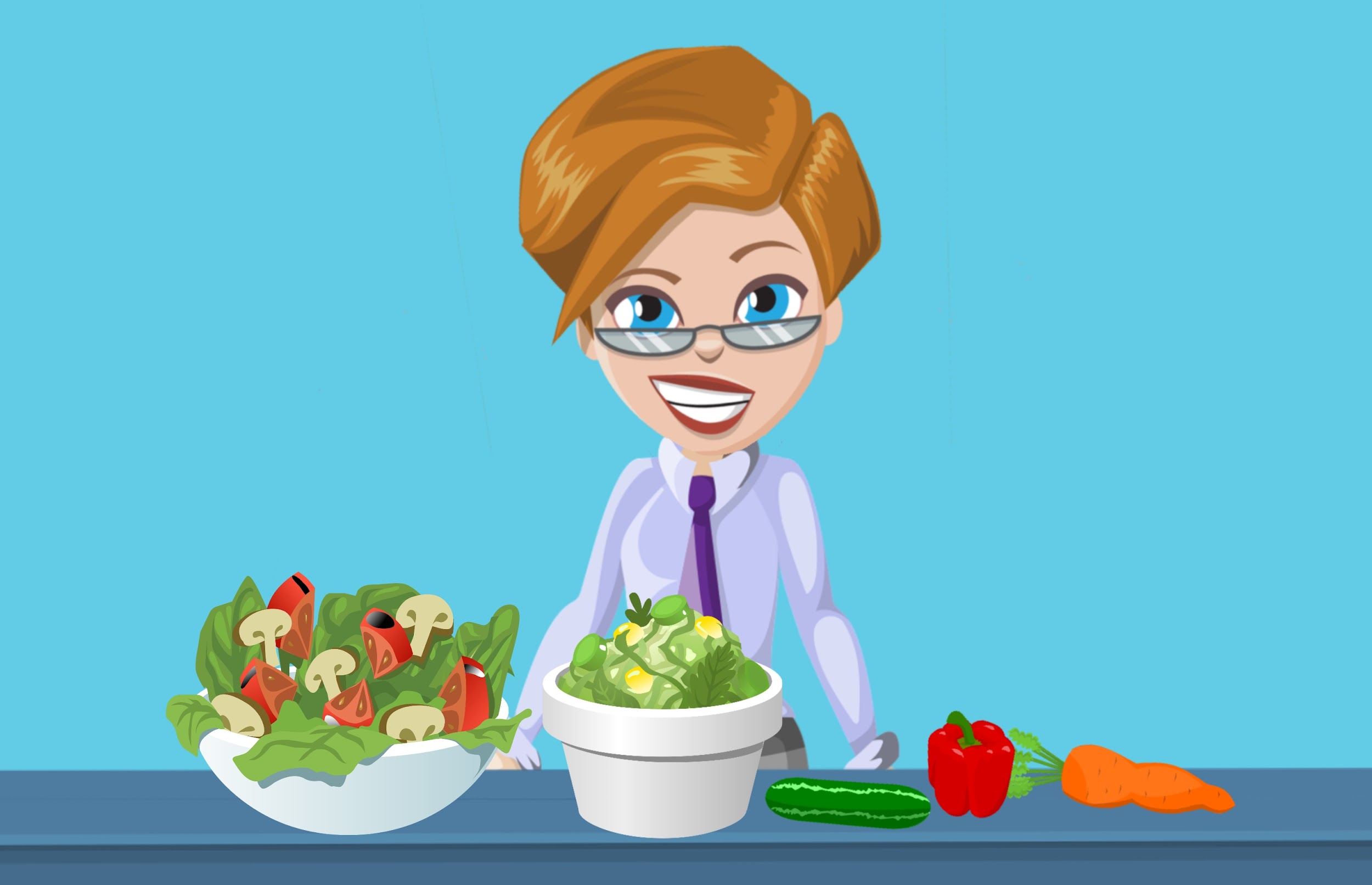 ВАЖНО!
Всеки човек трябва да се грижи за тялото си, за да бъде здрав. Здравословното хранене спомага за растежа на тялото и го укрепва.
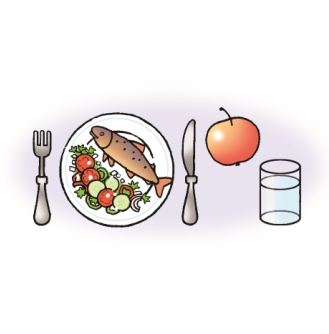 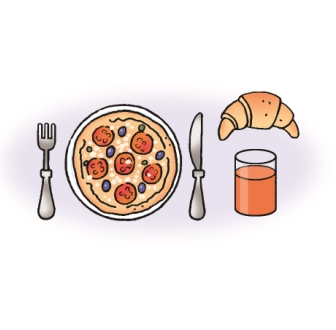 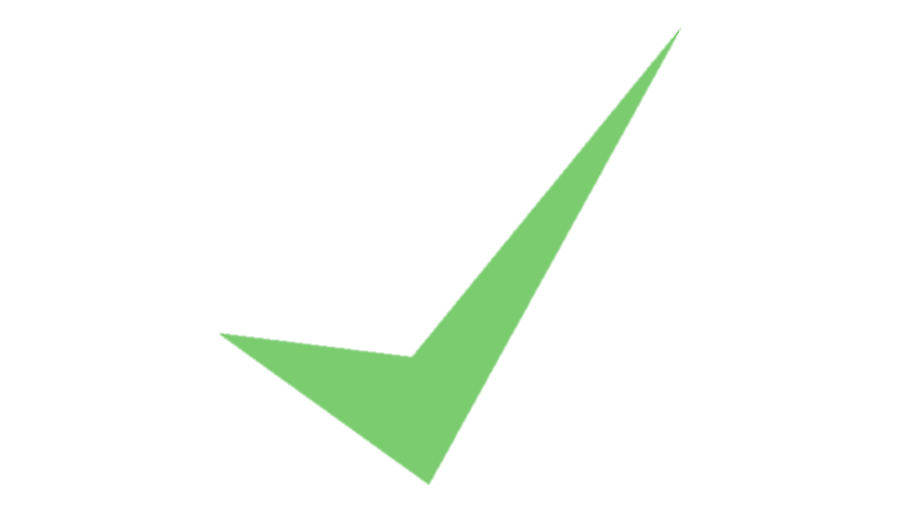 Кое меню бихте избрали, на Ани или на Мими?
Довърши изречението...
В по-големите части на фигурата са показани храни, които трябва да ядем по….

В най-малката част на фигурата са храните, които трябва да се консумират по….
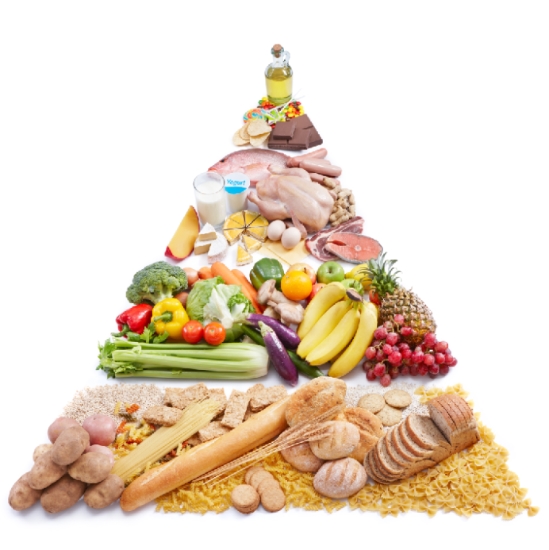 често
рядко
ГРЕШЕН ОТГОВОР!
помисли отново